ỦY BAN NHÂN DÂN QUẬN LONG BIÊN
TRƯỜNG MẦM NON LONG BIÊN
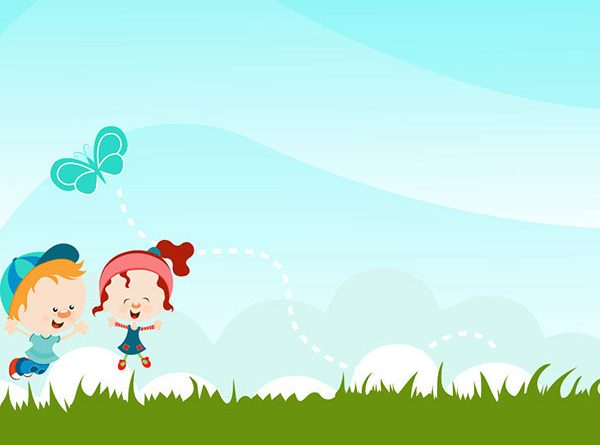 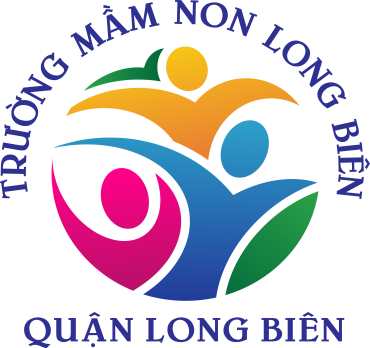 GIÁO DỤC NẾP SỐNG THANH LỊCH, VĂN MINH
Đề tài: SỚM MAI THỨC DẬY
Lứa tuổi: 5 – 6 tuổi
Lớp: Mẫu giáo lớn A4
Giáo viên : Trần Thanh Hòa
Năm học :2022 - 2023
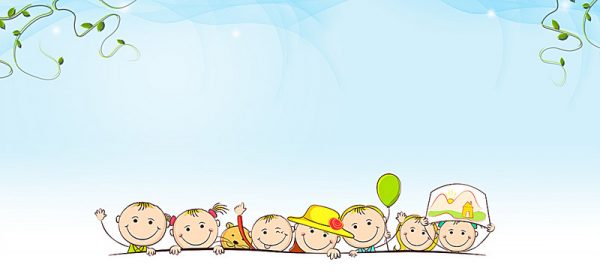 Các con cùng xem tranh với cô nhé!
Vệ sinh cá nhân
Đi học nào
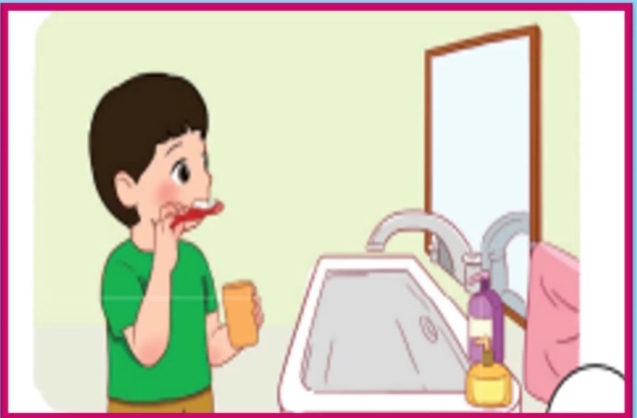 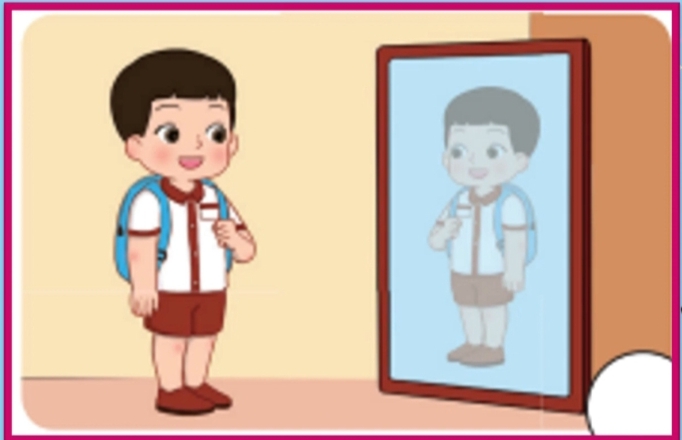 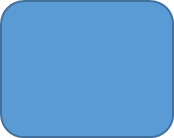 6
2
Tự thức dậy
Ăn bữa sáng
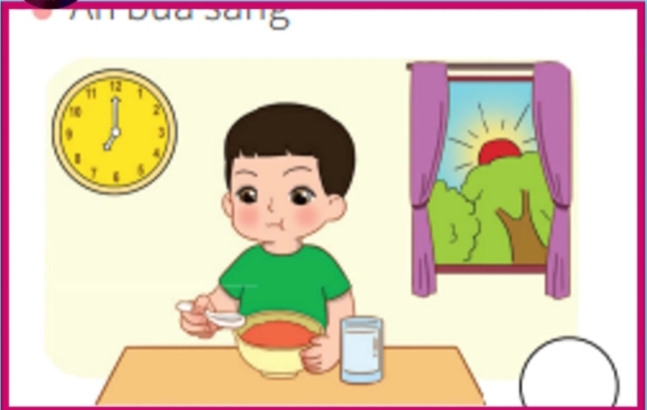 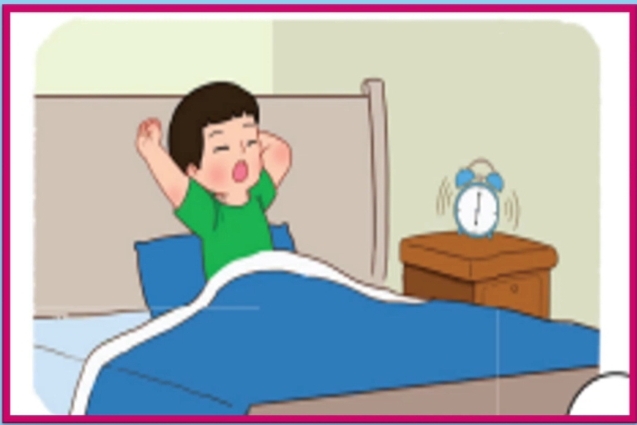 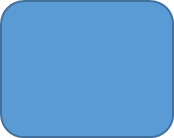 4
1
Mặc quần áo
Tập thể dục
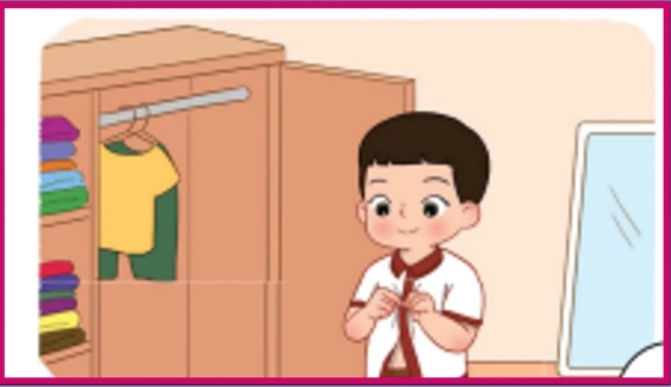 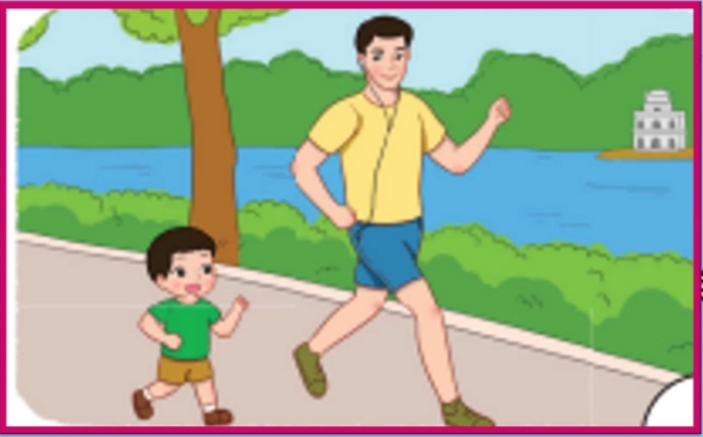 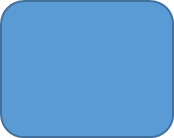 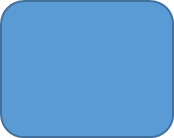 3
5
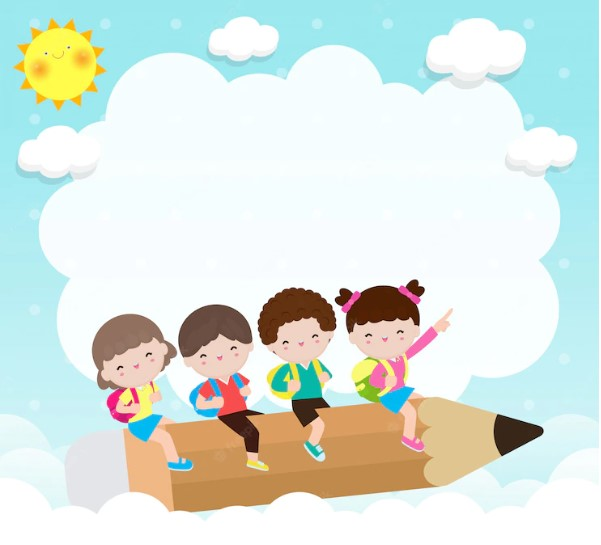 Xin chào và hẹn gặp lại các con!